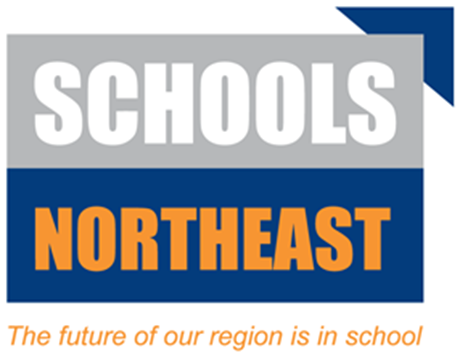 Simon Marshall
Head Teacher, Highfield Primary School
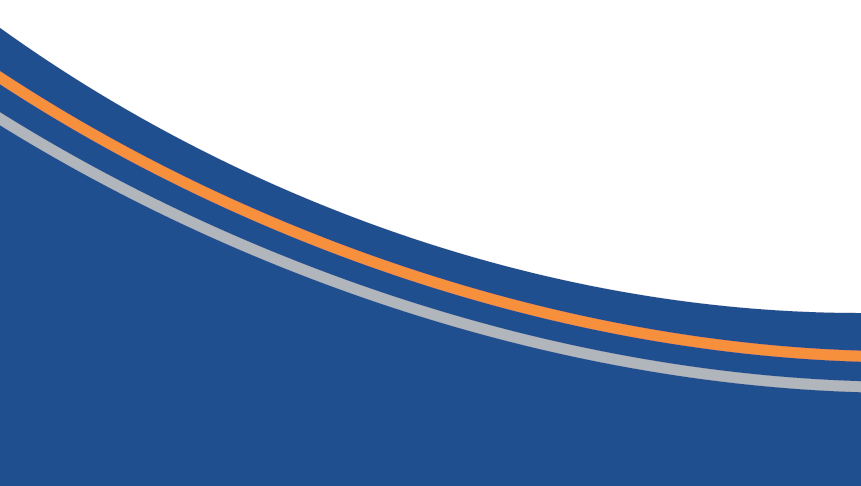 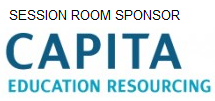 #SNEsummit15
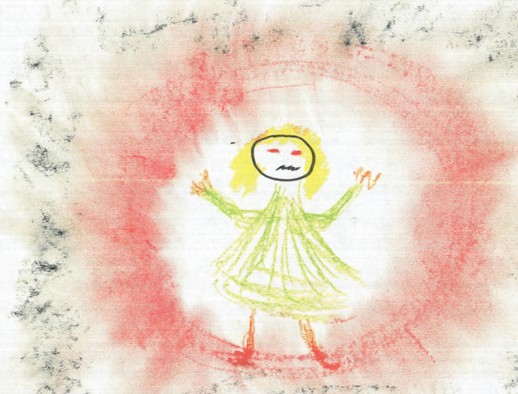 Improving the Mental Health of a Community as a Fundamental School Improvement Strategy
Simon Marshall

Highfield Community Primary School Sunderland
Recognising The Need
The consequence of ignorance
Putting on the roof before the foundations are built
Learning the language


Highfield Community Primary School
Highfield.primary@schools.sunderland.gov.uk
What We Do
Who knows about it?
What does it looks like?
How is it managed?




Highfield Community Primary School
Highfield.primary@schools.sunderland.gov.uk
Why It Works – Impact and Evidence
Quick and easy
What difference has it made?
Value for money?


Highfield Community Primary School
Highfield.primary@schools.sunderland.gov.uk
The Future
Leadership and Influence
Alone if necessary but better together
Funding and sustainability
Consequences of Ignorance 



Highfield Community Primary School
Highfield.primary@schools.sunderland.gov.uk